Viscoelastic aspects of solid cancers: the rearrangement of mono-cultured models
Ivana Pajic-Lijakovic
University of Belgrade
Department of Biochemical Engineering
Serbia
GENERAL STRATEGY:
To consider and compare the rearrangement of cancer cells and epithelial cells caused by collective cell migration
To emphasize the main factors which influence cell rearrangement such as: (1) tissue surface tension, (2) solid stress accumulated within the spheroid core region, (3) viscoelasticity caused by collective cell migration, and (4) their inter-relations
To discuss the rearrangement of various mono-cultured multicellular systems such as: (1) rearrangement of cell spheroids and (2) fusion of two cell spheroids.
What is the main characteristic of cell movement in the context of viscoelasticity?
3
What are the main parameters which influence cell response under stress?
2
What is the driving force for cell movement?
1
Collective migration of cancer or epithelial cells within a spheroid

Cell mechano-sensing
How does the tissue surface tension influence cell rearrangement?
4
5
Why does collective cell migration induce oscillatory changes in cell velocity, geometrical characteristics , and relevant rheological parameters?
The main parameters responsible for cell mechano-sensing
1. Single-cell stiffness
Softer cancer cells are more invasive
tissue surface tension
viscoelasticity caused by CCM
2. Type of cell adhesion contacts
Lower cell velocity
Epithelial-like cells:
Strong E-cadherin mediated Ajs
No FAs within the spheroid
Reduced cell mobility under stress
Higher tissue surface tension
Cell contractions
Higher cell velocity
Cancer, mesenchymal-like cells:
Weak AJs
Integrin mediated FAs between cells and ECM
Enhanced cell mobility under stress
Cell contractions
Lower tissue surface tension
3. Mode of cell movement under stress:
bleb-like protrusions and 
filopodia-like protrusions
The cell residual stress accumulation within an epithelium caused by collective cell migration
Inhomogeneous distribution of the cell residual stress
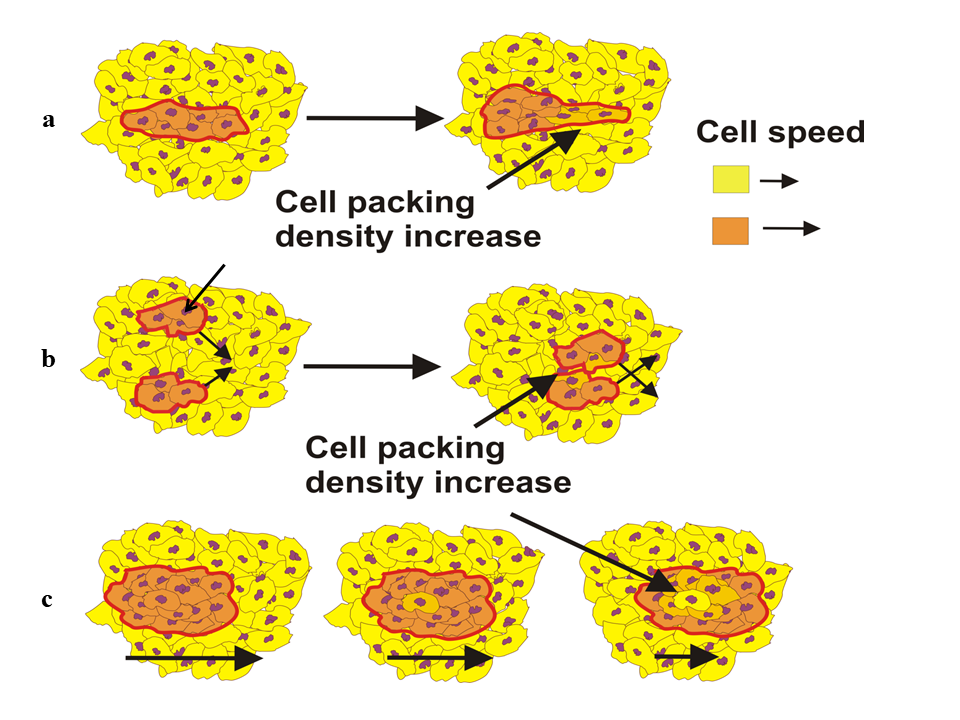 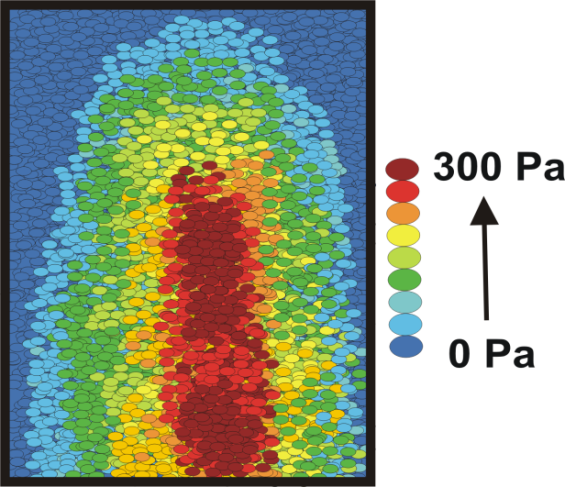 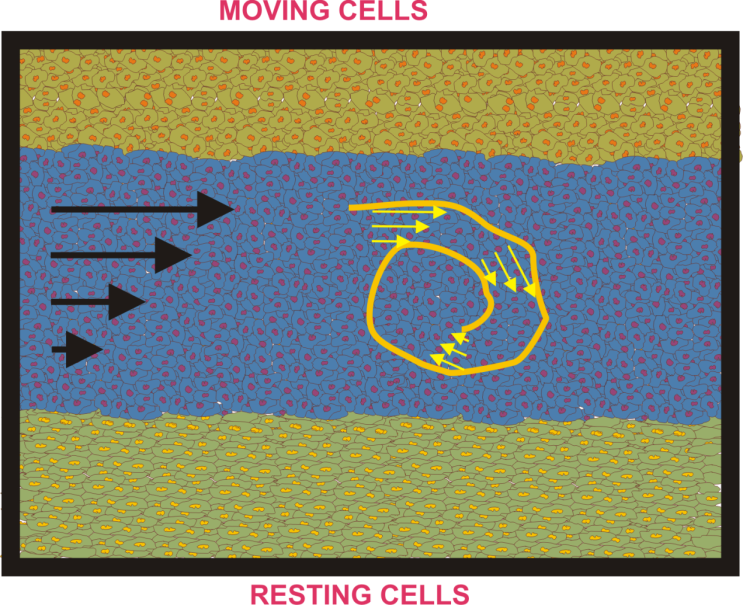 the biointerface
Solid stress
Cell residual stress accumulation caused by CCM
Mechanical stress caused by collective cell migration
Kalli and Stylianopoulos (Front. Oncol. 2018, doi: 10.3389/fonc.2018.00055
Solid stress within cancer 
spheroid
2.0-10 kPa
Tambe et al. (PLOS ONE 8(2):e55172 1-13, 2013)
100-150 Pa
Max shear and normal residual stresses  during free expansion of cell monolayer
Gjorevski and Nelson. (Biophys J 103:152-162, 2012)
100-150  Pa
Traction stress per single epithelial cell
Liu et al. PNAS 107(22):9944-9949, 2010).
Stress per single adherens junction
1 kPa
Shear stress sufficient to induce inflammation in epithelial cells
Pitenis et al. 
(Tribology Letters 66:81, 2018)
~60 Pa
Viscoelasticity caused by collective cell migration
Cancer cells: viscoelastic liquids
Epithelial cells: viscoelastic solids
Convective regime
The Maxwell model
Convective regime
The Zener model
Conductive regime
Diffusion mechanism
The Kelvin-Voigt model
Cell velocity
Cell packing density at confluence
Damped-conductive regime: 
Sub-diffusion mechanism
Transient sub-regime
Jamming sub-regime
The Fractional model
Cell packing density 
at jamming state
Softening of the multicellular system is an indicator of cell jamming
Cell jamming transition
Migrating-to-resting-cell state transition
Tissue surface tension and viscoelasticity of epithelial cells
Surface tension
Surface tension gradient
Young-Laplace equation
The distribution of surface tension
A part of the residual shear stress generated as a product of convection
Isotropic part of cell normal residual stress
Configuration of migrating cells
Marangoni flux which influences cell spreading from the region of lower surface tension to the region of higher surface tension.
Rearrangement of cell spheroids
Solid stress
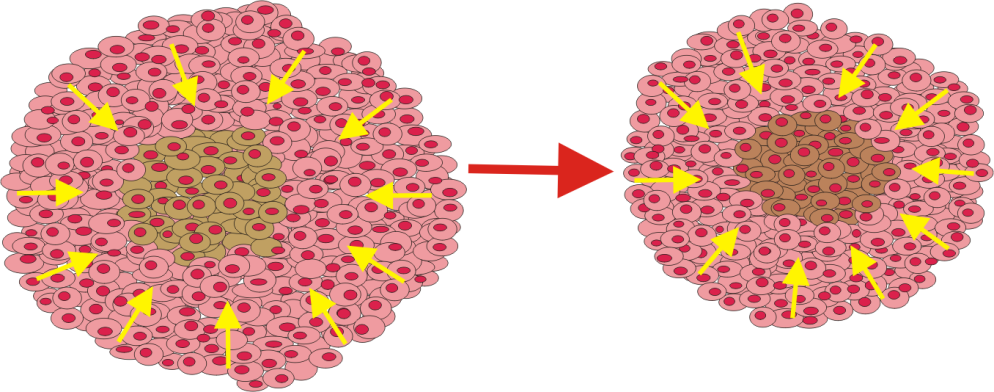 The rearrangement of epithelial cells is driven by the tissue surface tension
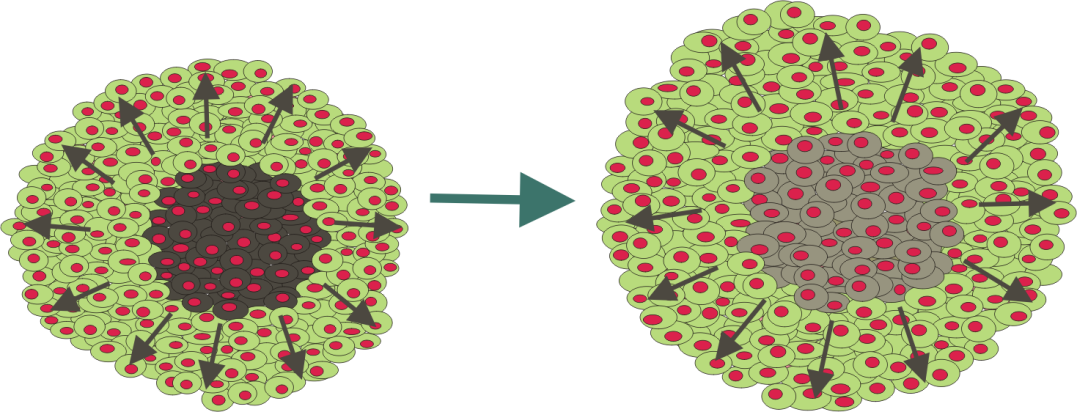 The rearrangement of cancer cells is driven by the solid stress
Fusion of two cell spheroids
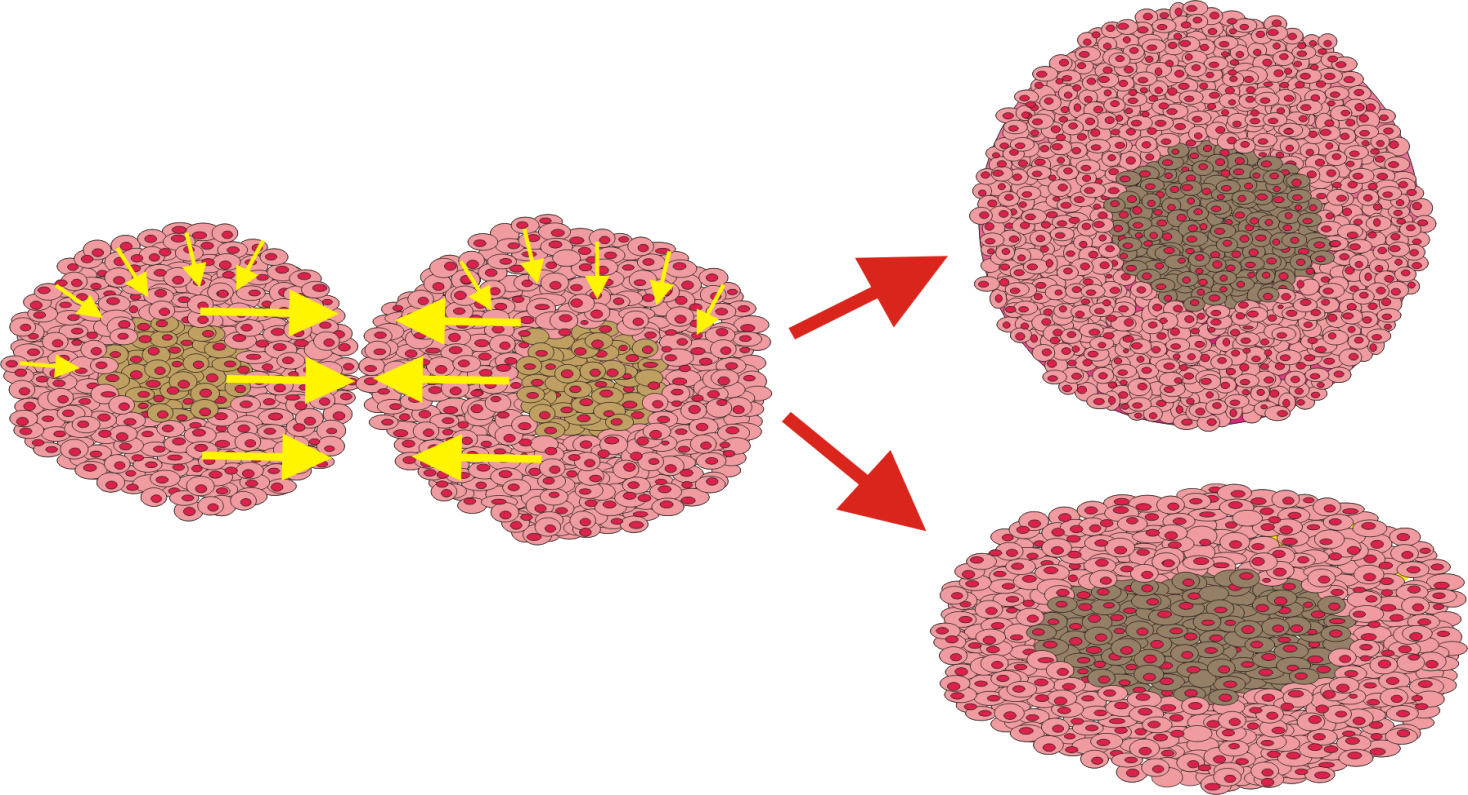 The fusion of epithelial spheroids
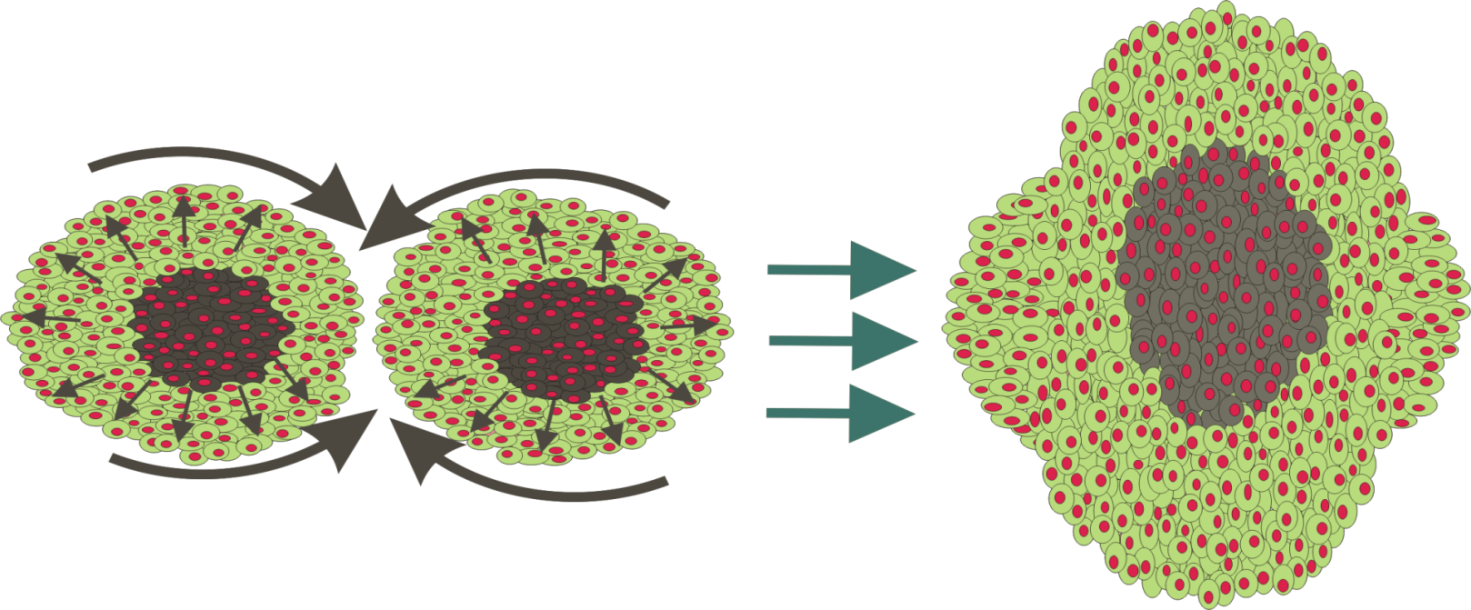 The fusion of cancer spheroids
Fusion of two spheroids: some experiments
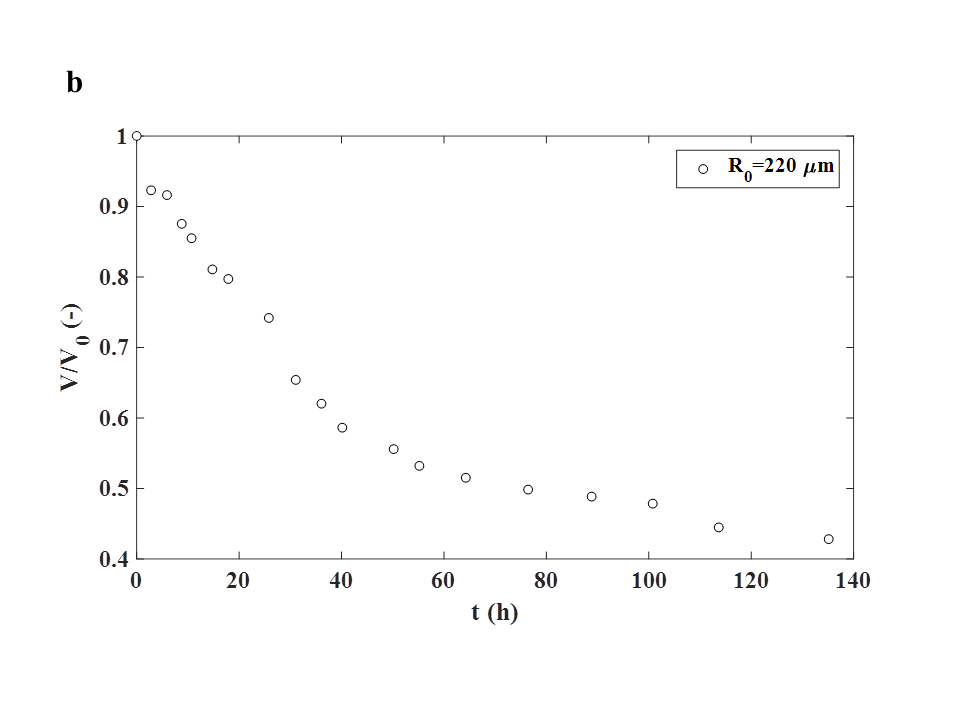 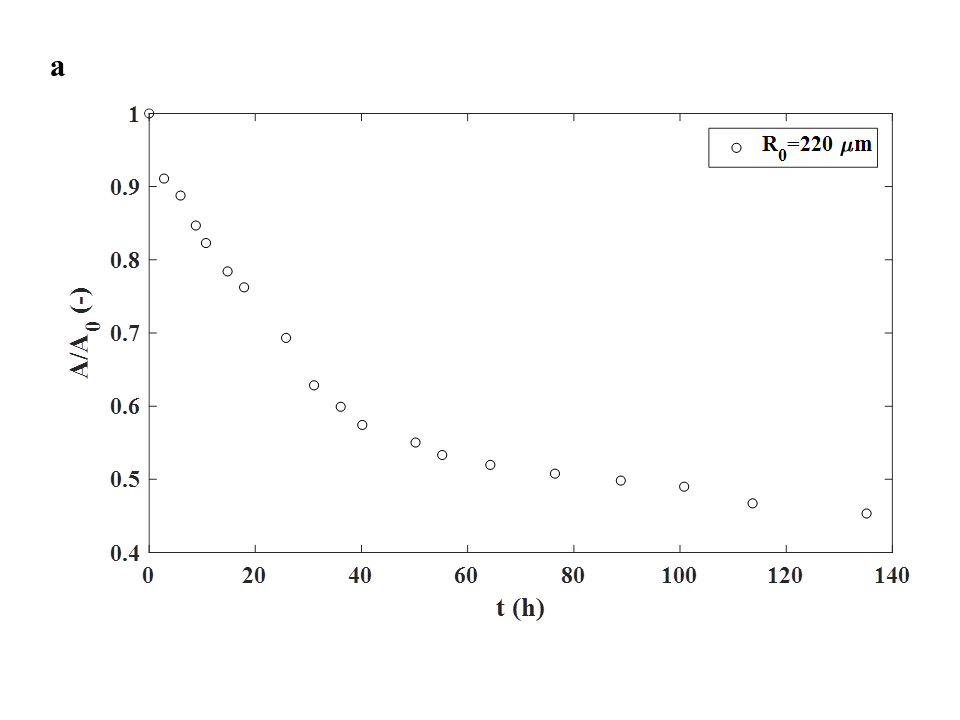 The fusion of two confluent skin fibroblast cell spheroids
Shafiee et al. 2015. Biofabric 7, 045005
Surface of two-spheroid system increase more than 2 times within first 5h
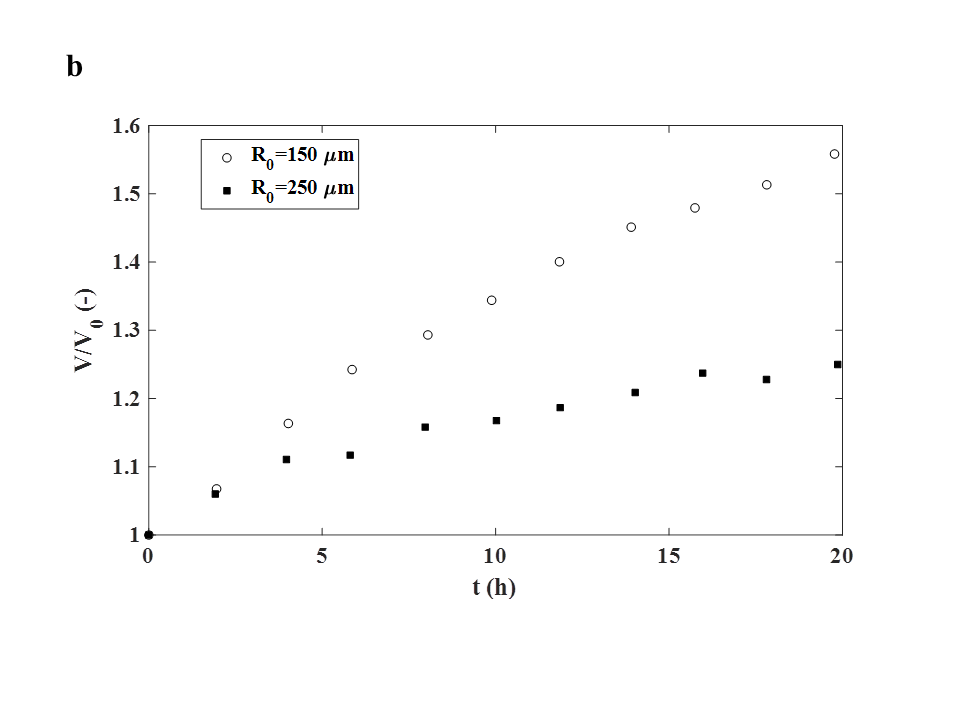 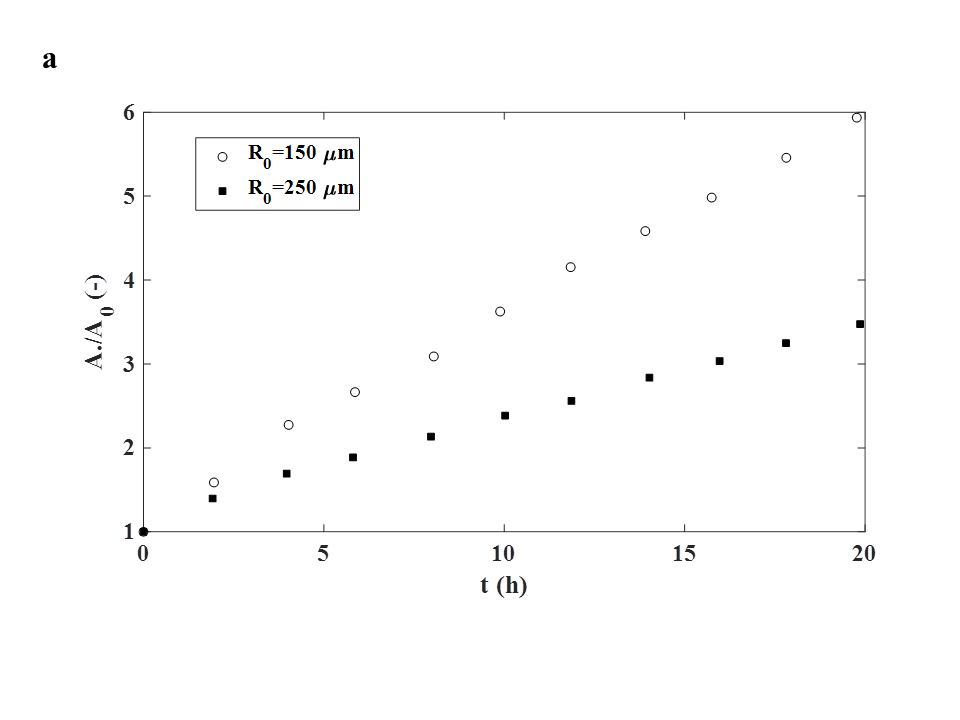 The fusion of HCT116 cancer cell spheroids
Dechristé et al. 2018. J Theor Biol 454,102-109
Mechanical waves generation caused by collective cell migration: A force balance
Surface tension force
Viscoelastic force
Epithelial cells
Cancer cells
Traction force
Mechanical waves generation during CCM of epithelial cells
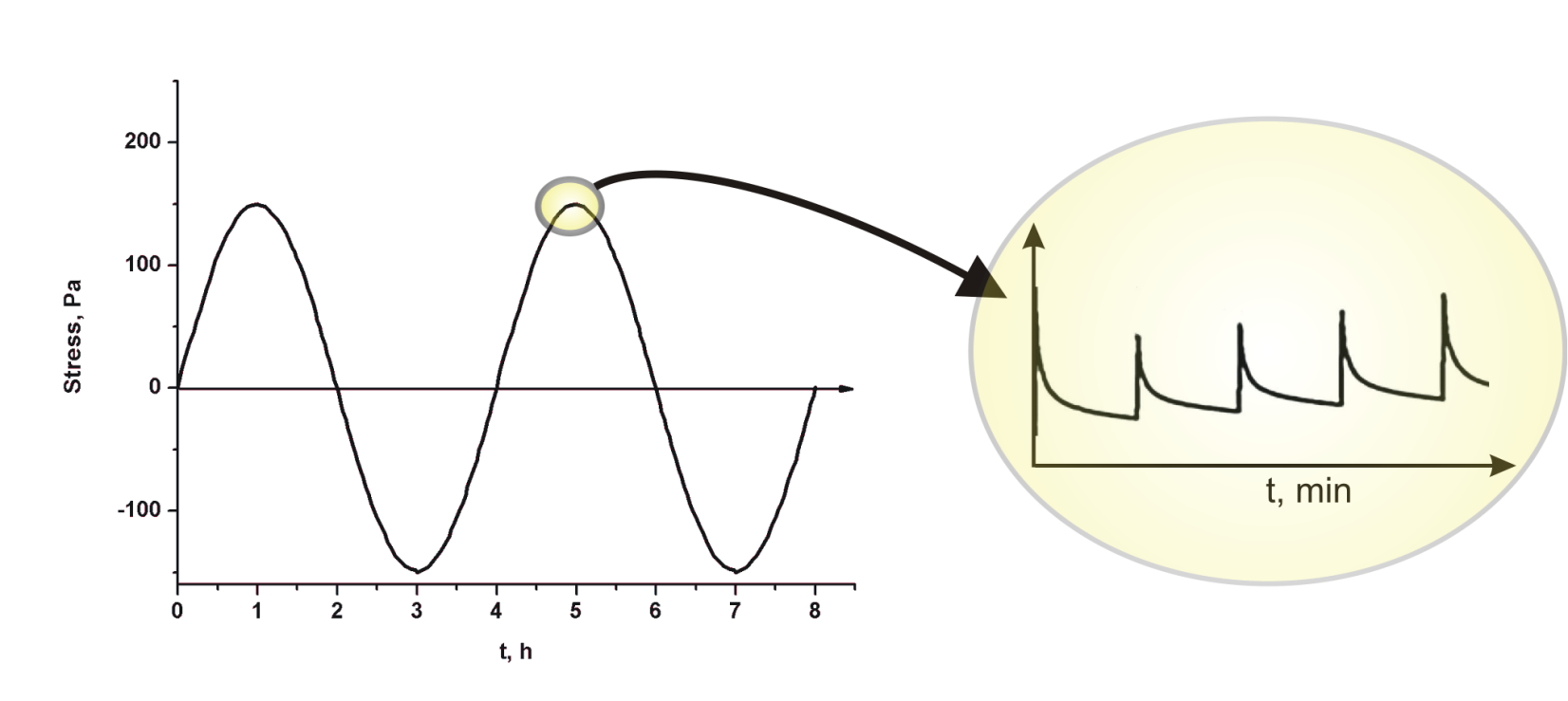 Long-time dynamics
Short-time dynamics
Successive stress relaxation cycles
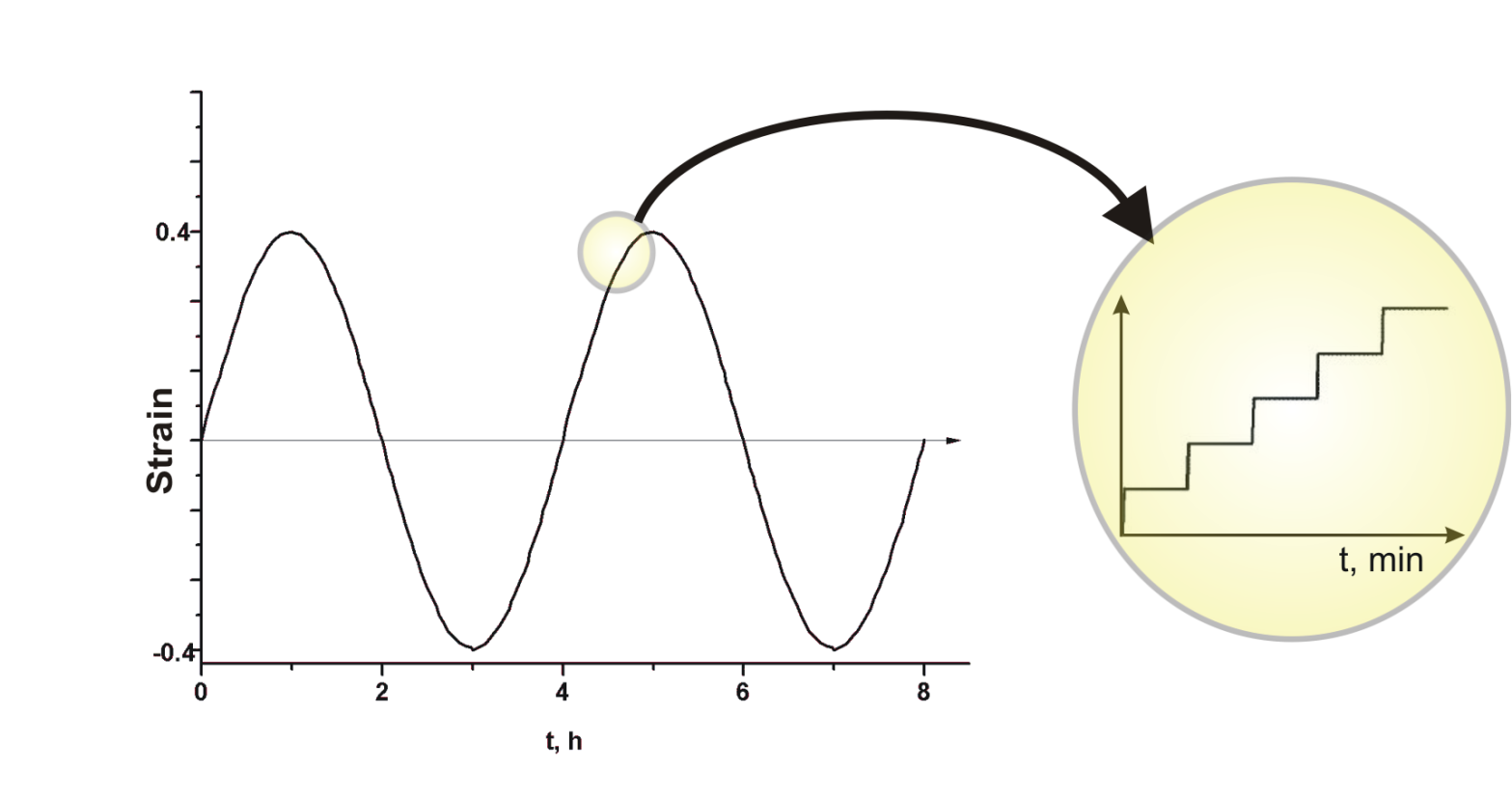 CONCLUSIONS
The tissue surface tension is the main factor which influences the compaction of epithelial spheroids and fusion of two spheroids.
While epithelial cells establish stronger E-cadherin mediated cell-cell adhesion contacts, cancer cells form weak cell-cell adhesion contacts and β1integrin-mediated cell-ECM adhesion contacts.  The surface tension of contractile cancer cells can be neglected.
The fusion of epithelial cell spheroids, driven by the tissue surface tension, induces cell movement from the surface to the core region of two-spheroid system.  This movement leads to a decrease in the surface and volume of two-spheroid system.
The solid stress is the main factor which influences the rearrangement of cancer cells.
In contrast to the epithelial cells, the fusion of cancer cell spheroid is driven by the solid stress accumulated within the core region of two-spheroid system. The solid stress induces cancer cell migration from the core region toward the surface of two-spheroid system.
Thank you!